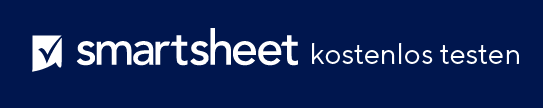 VORLAGE FÜR EINEN STRATEGISCHEN ENGAGEMENT-PLAN – BEISPIEL
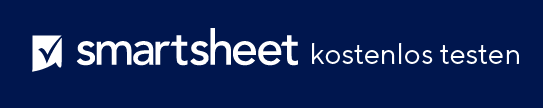 Leere Vorlage auf Folie 2.
VORLAGE FÜR EINEN STRATEGISCHEN ENGAGEMENT-PLAN